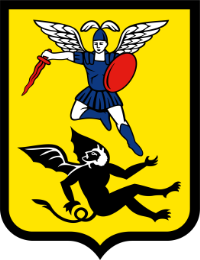 О Т Ч Ё Т
Главы муниципального образования 
«Город Архангельск» о результатах своей деятельности, 
деятельности Администрации муниципального образования
«Город Архангельск» за 2020 год
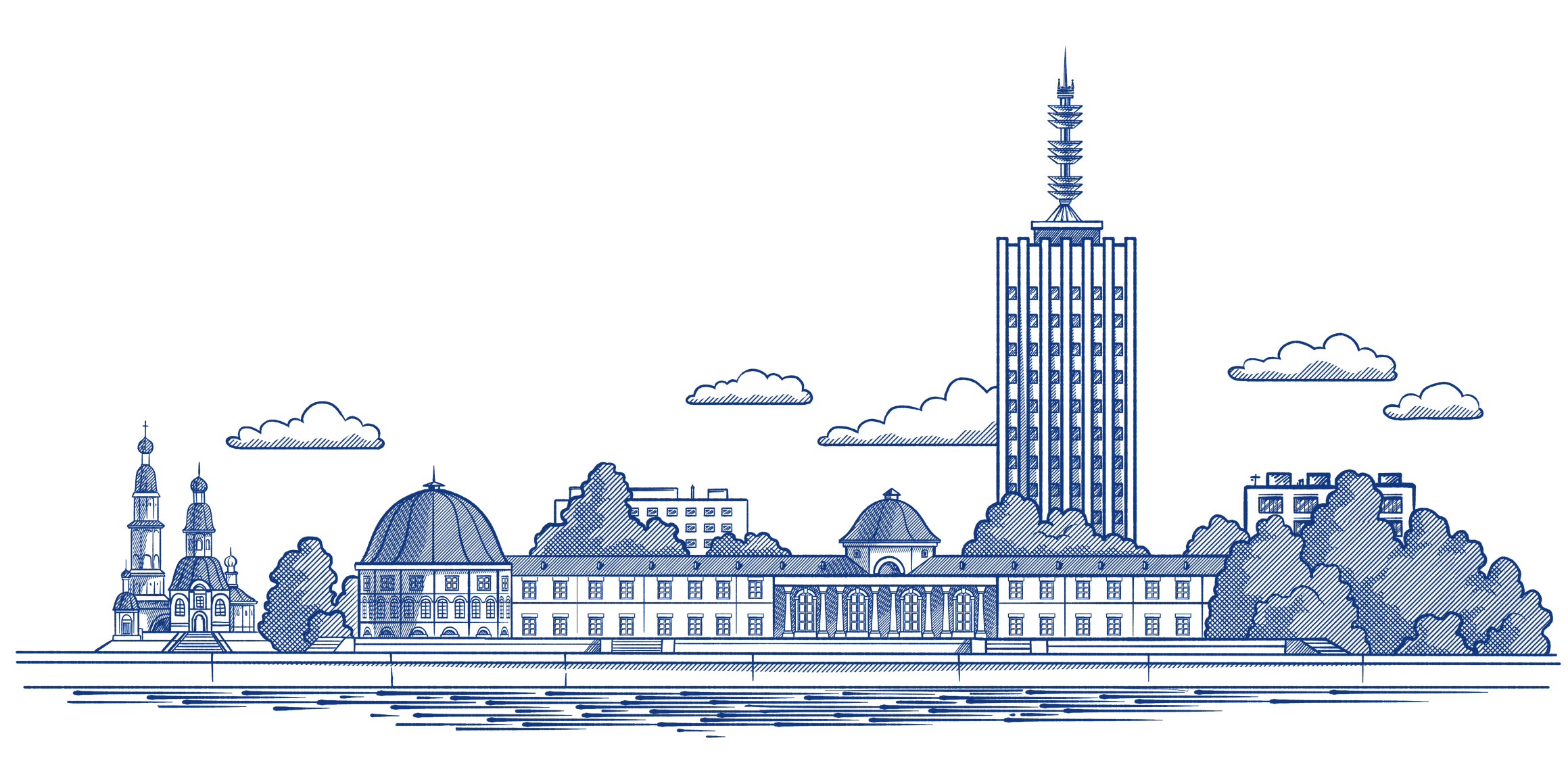 Бюджет
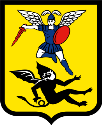 Реализация откорректированной в условиях пандемии программы обеспечения устойчивости городского бюджета на 2018-2020 годы
Налоговые
Социально-
культурная сфера
Городское хозяйство
Муниципальный долг
+ 7,7%
4 492,1
- 32,1%
+ 39,7%
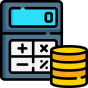 1 499,0 млн. руб.
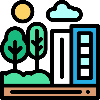 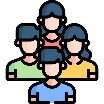 Неналоговые
723,1
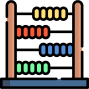 Бюджетный эффект 
за годы реализации
> 412,0 млн. руб.
Прочие расходы
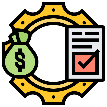 Безвозмездные 
поступления
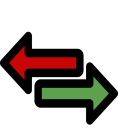 7 203,4
ДОХОДЫ
РАСХОДЫ
Разработка программы обеспечения устойчивости городского бюджета на 2021-2023 годы
12 411,8
12 268,0
2 961,3
8 260,6
+ 2 104,7
+ 32,4%
млн. руб.
+ 1 910,1
млн. руб.
+ 19,3%
+ 20,7%
+ 18,2 %
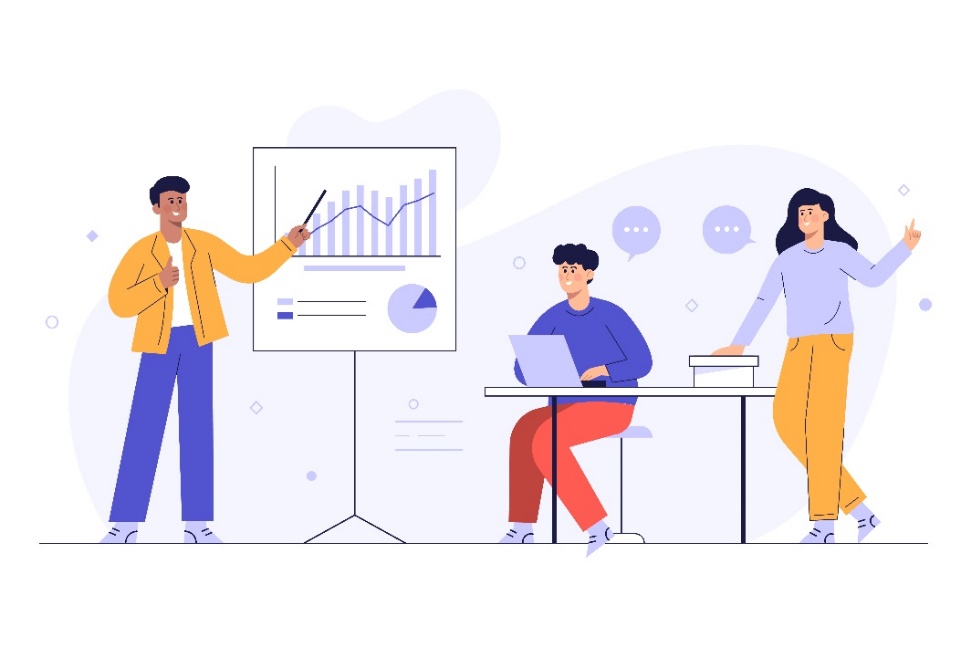 ПРОФИЦИТ
143,8
млн. руб.
1 046,1
Впервые бюджет города > 12 млрд. руб.
+ 3,9%
Общая характеристика социально-экономического положения
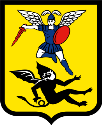 Численность населения Архангельска на 01.01.2021
352,1 тыс. чел.
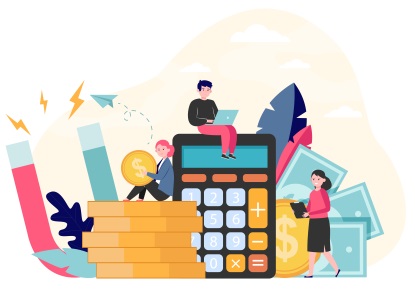 По состоянию на 01.01.2021 на территории города Архангельска зарегистрировано10 077 организаций (без учета СМСП)
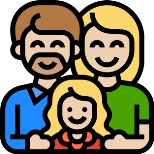 Среднемесячная начисленная заработная плата, тыс. руб.
(по крупным и средним предприятиям)
Объем отгруженных товаров собственного производства, выполненных работ и услуг организациями города, млн. руб.
4,1%
уровень регистрируемой безработицы
в Архангельске
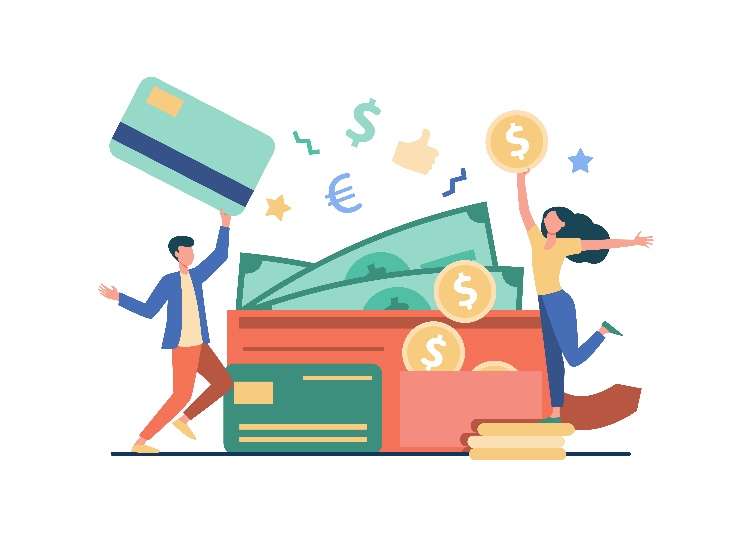 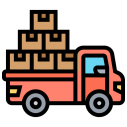 на 7,0%
на 3,3%
Объем платных услуг, млн. руб.
Оборот розничной торговли, млн. руб.
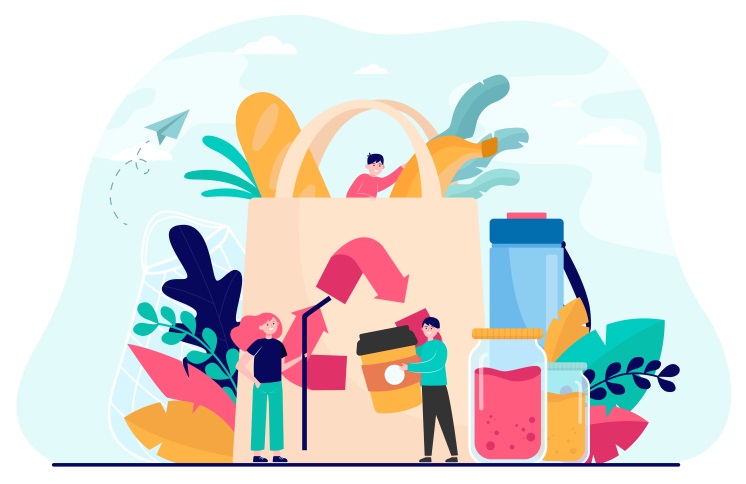 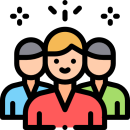 на 10,0%
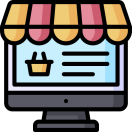 на 23,2%
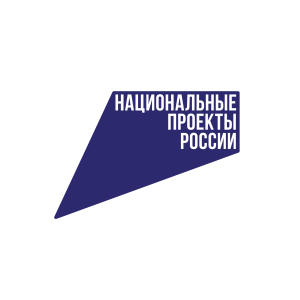 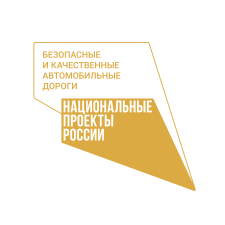 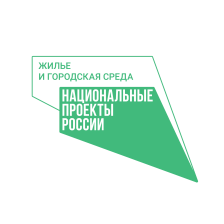 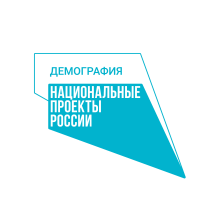 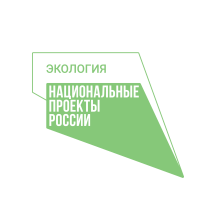 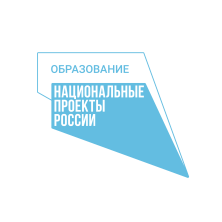 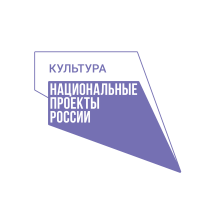 Развитие города Архангельска
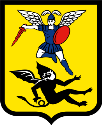 Муниципальный проект 
«Архангельск – город возможностей для каждого»
Цель проекта –  создание возможностей для каждого, условий для комфортной и безопасной среды проживания
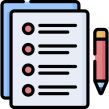 Указ Президента РФ от 21.07.2020 № 474
Указ Президента РФ от 07.05.2018 № 204
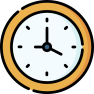 Сроки реализации: 2019-2024 годы
В 2020 году проект актуализирован и содержит:
148 мероприятий
28 целевых показателей
8 задач
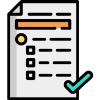 Бюджет проекта 82 716,8 млн. руб.
Исполнители мероприятий:
Администрация МО «Город Архангельск», исполнительные органы государственной  власти Архангельской области, организации города Архангельска
В 2020 году:
Запланирована реализация 93 мероприятий: 
полностью завершены 15 мероприятий
в стадии реализации находятся 78 мероприятий
Исполнено 
 9 693,3 млн. руб., 
в том числе 
3 644,6 млн. руб. бюджетных средств
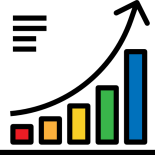 Достигнуты плановые значения 
18 целевых показателей
Проектное управление
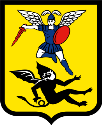 Для решения нестандартных проблем (задач) применяются принципы проектного управления
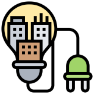 Энергосбережение в муниципальных учреждениях
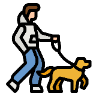 Любимому городу –  чистые газоны!
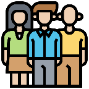 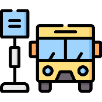 Молодежный капитал
Создание умных остановок
Экономия в 2020 году
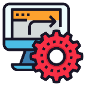 Учет административных правонарушений
29,0 млн. руб. 
тепловой энергии
8,0 млн. руб.
электрической энергии
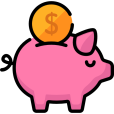 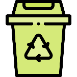 Мусор и чистота города
В распоряжении учреждений осталось
Формирование рынка арендного жилья
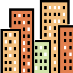 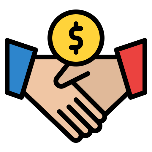 > 0,4 млн. руб.
> 1,0 млн. руб.
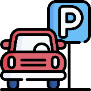 Единое парковочное пространство
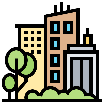 Архангельск – город возможностей для каждого
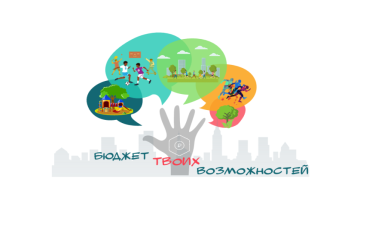 Бюджет твоих возможностей
Большая перемена
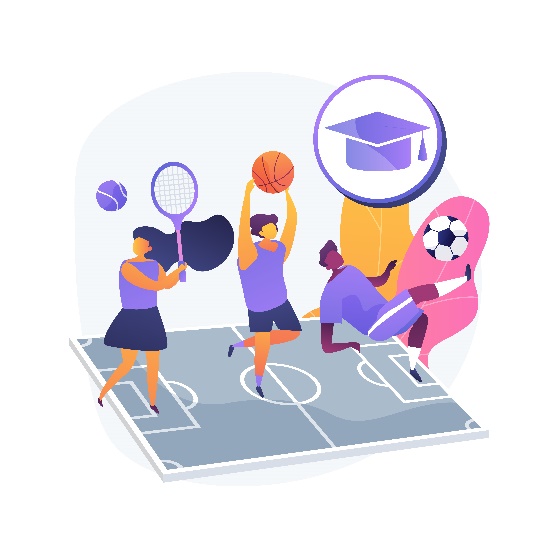 В 2020 году реализованы проекты на сумму 
7,7 млн. руб.
1,1 млн. руб. на улучшение школьной инфраструктуры и проведение мероприятий
«От спортивной площадки к вершинам ГТО»
«Пять оттенков футбольного мастерства»
«Спортивное детство – счастливое детство»
«Тактический городок на острове Краснофлотский»
РЕАЛИЗАЦИЯ ИНИЦИАТИВ ШКОЛЬНИКОВ
В 2021 году 
на реализацию проектов будет направлено
 4,4 млн. руб.
«Соломбальская спарта»
«Преемственность поколений»
«Хочешь вырасти? Запомнить просто: 
ГТО – витамины роста»
«Эко-парк» (школа № 12)
«Хранитель времени» (школа №59)
Новое оборудование для театра (школа № 12)
Муниципальное управление
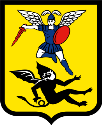 Количество муниципальных служащих, прошедших обучение по программам повышения квалификации в 2020 году
В 2020 году реализовывались
 6 муниципальных программ муниципального образования 
«Город Архангельск»
В 2020 году уполномоченным органом проведено 518 конкурентных закупок
Экономия бюджетных средств
131,0 млн. руб.
Объем закупочных процедур составил 
2,7 млрд. руб.
15 ведомственных целевых программ
5 подпрограмм
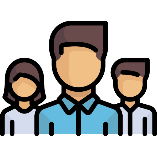 74 человека
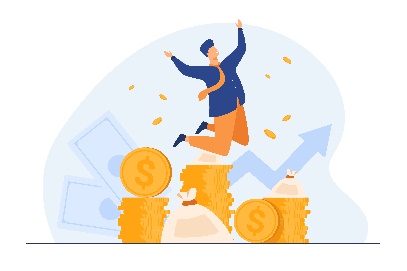 На реализацию муниципальных программ в 2020 году израсходовано 
12,1 млрд. руб.
Ресурс для осуществления закупок:
«Витрина закупок» «Амаркет»
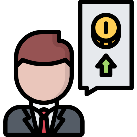 20 студентов прошли практику
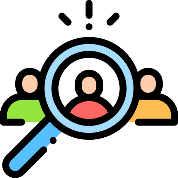 Производитсяперевод сотрудников на электронные трудовые книжки
Достигнута степень эффективности муниципальных программ
4 программы – высокая > 90%
2 программы – средняя > 70%
Экономия 3,8 млн. руб.
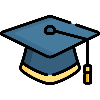 На постоянной основе проводится обучение специалистов и заказчиков
МКУ «Центр бухгалтерского  и экономического обслуживания»
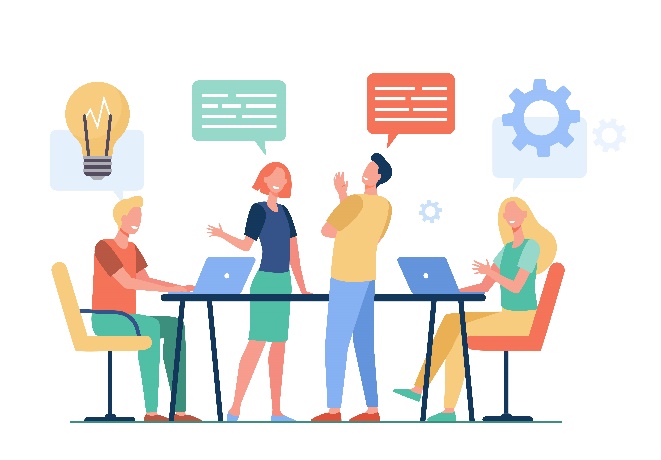 Экономия средств городского бюджета от централизации в 2020 году составила 95 млн. руб.
Централизовано 101 
муниципальное учреждение и 8 администраций 
территориальных округов
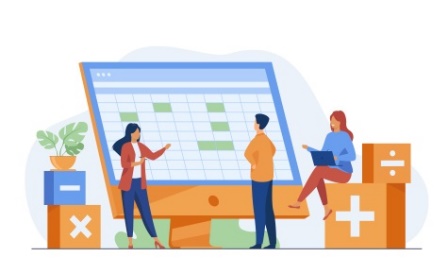 В 2021-2022 годах 
+ 45 муниципальных учреждений
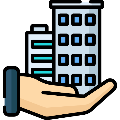 Инвестиции, поддержка малого и среднего предпринимательства
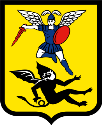 Поддержка малого и среднего предпринимательства
Инвестиции в основной капитал 
(по сопоставимому кругу предприятий в действующих ценах),  млрд. руб.
бюджетные инвестиции, млрд. руб.
В Архангельске зарегистрировано
  15 714 субъекта
на 19,7%
на 11%
Снижение  количества субъектов МСПна 1 217 в 2020 году вызвано распространением COVID-19
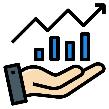 из них
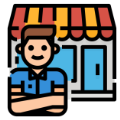 Действует регламент сопровождения инвестиционных проектов
Заключено 21 соглашение 
о взаимодействии с представителями 
бизнес структур
Администрация города в 2020 году оказала поддержку субъектам МСП на сумму > 300 млн. руб.
В перечень муниципального имущества, предназначенного для передачи во владение и (или) пользование субъектамМСП включен 181 объект
В рамках преимущественного права выкупа арендуемого имущества заключено 7 договоров купли-продажис субъектами МСП
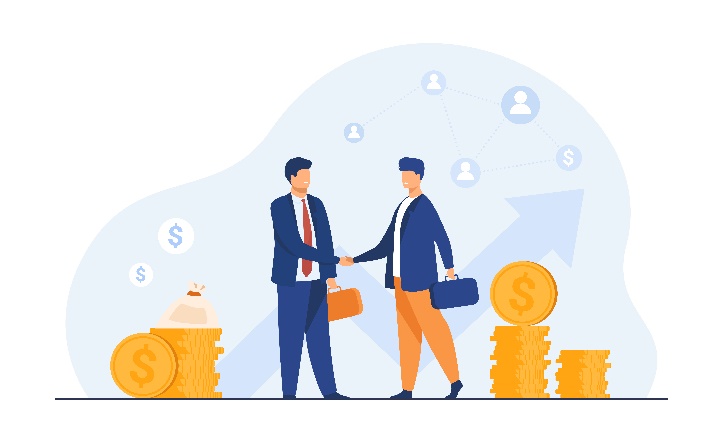 Утверждена дорожная карта МИС
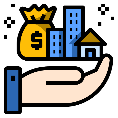 Администрацией образована комиссия по обеспечению устойчивого развития экономики и социальной стабильности в условиях пандемии
Оказана имущественная поддержка 30 субъектам МСП
Проведено 5 заседаний
Выработано >20 рекомендаций
Предусмотрена реализация 34 мероприятий
В 2020 году:
Продолжение строительства здания вокзала для обеспечения водных перевозок
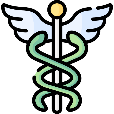 Запуск нового завода по производству древесных гранул
Продолжение строительства центра семейной медицины
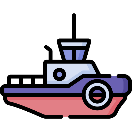 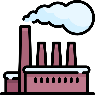 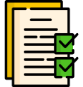 Проведена оценка регулирующего воздействия 5 проектов нормативных правовых актов
Муниципальный контроль
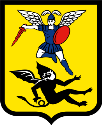 Правовая деятельность
Контроль за соблюдением Правил благоустройства
Антикоррупционной экспертизе подвергнуто 2 383 МПА
В 2020 году проведено 23 контрольных мероприятия
Проведена правовая экспертиза 9 191 МПА
Составлено 40 протоколов об административных правонарушениях
Количество нарушений Правил 607
Наложено штрафных санкций
на сумму
16,9 млн. руб.
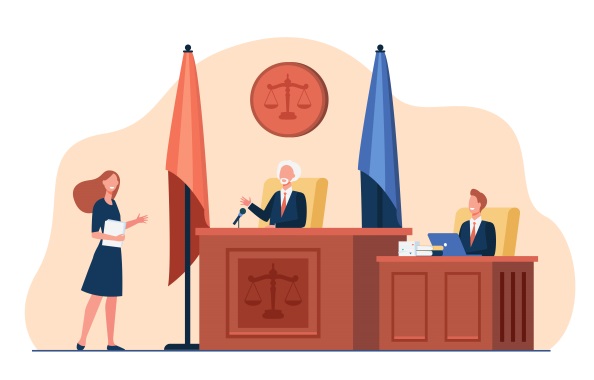 В пользу Администрации взыскано  22,0 млн. руб. по исковым заявлениям
Жилищный контроль
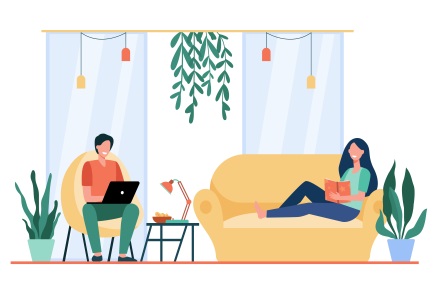 Проведено 336 внеплановых проверок
Размер исполнительского сбора снижен на 7,5 млн. руб.
Контрольно-ревизионная деятельность
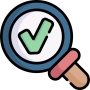 Допущено нарушений на сумму 7 296,3 тыс. руб.
Сумма вынесенных штрафов составила 9,4 млн. руб.
Выявлены нарушения по 163 проверкам
Дорожный контроль
Предупреждение ГО и ЧС
Осуществляется контроль за соблюдением Правил благоустройства в рамках восстановления дорожного полотна после производства земляных работ
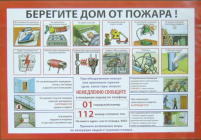 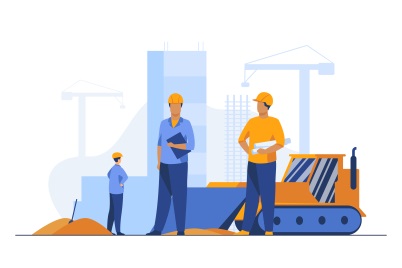 Проведен комплекс мер по пожарной безопасности
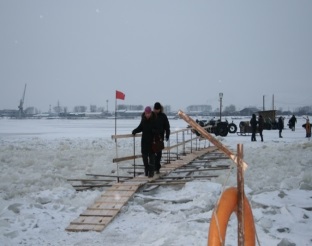 Сооружено 6 пешеходных 
и 1 транспортная ледовых переправ
Выдано 321 согласование на производство земляных работ
Выставлено 250 различных знаков 
безопасности на водных объектах
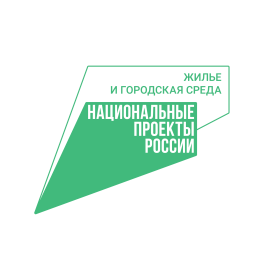 Строительство
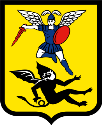 ВЦП «Обеспечение жильем молодых семей …»
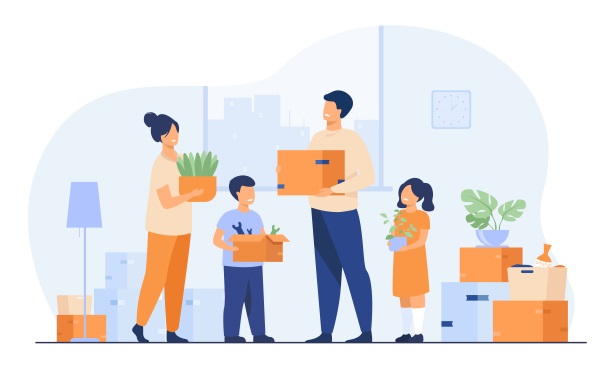 В 2020 году 15 семей улучшили жилищные условия в рамках ВЦП
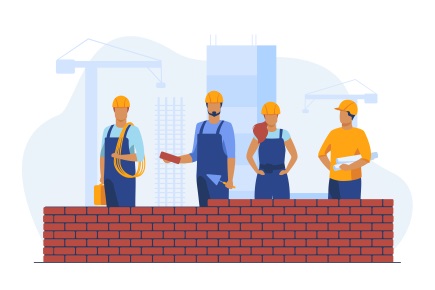 514,7 тыс. кв. м 
введено жилья за 5 лет
4,9 тыс. кв. м 
индивидуального жилья в 2020 году
100,7 тыс. кв. м жилья введенов 2020 году
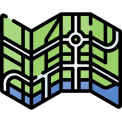 02.04.2020 утвержден новый
Генеральный план до 2040 года
Реализация национального проекта «Жилье и городская среда»
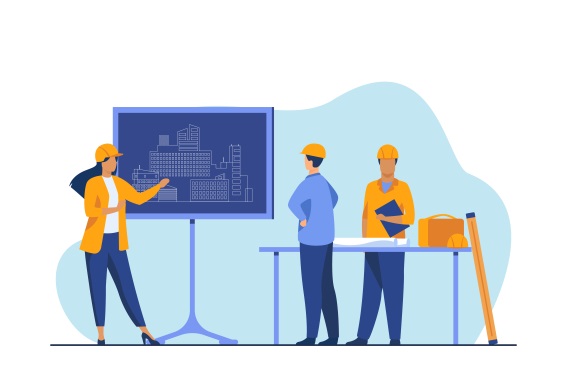 Выдано 305 разрешений на строительство объектов капитального строительства
В 2020 году снесено 74 дома по программе «Переселение граждан из непригодного для проживания (аварийного) жилищного фонда …»
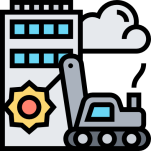 До 2025 года планируется расселить более 150 тыс. кв. м жилья ( > 9 100  чел.)
Выдано 96 разрешений на ввод объектов в эксплуатацию
Для 80% территорий города Архангельска разработаны проекты планировок
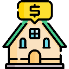 147 тыс. кв. м – жилье в рамках инвестиционных проектов
Разработаны проекты планировки районов «Боры», «Бревенник», западной части Цигломени
Утверждены проекты планировки районов «Бревенник», западной части Цигломени
В 2020 году: 
ведено в эксплуатацию 2 дома;
ведется строительство 2 домов под расселение;
расселено 978 человек (17,7 тыс. кв. м аварийного жилья)
Отправлен на доработку
проект планировки 
района «Боры»
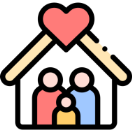 Управление муниципальной собственностью
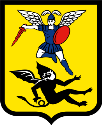 Балансовая  стоимость муниципального имущества 41,2 млрд. руб., в том числе:
Заключено 
464 договора аренды
Заключено 
115 договоров аренды
Оперативное управление
9,1 млрд. руб.
Хозяйственное 
ведение
3,3 млрд. руб.
Казна
28,8 млрд. руб.
Функционирует 
10 МУП и 4 ООО
Выручка МУП от реализации товаров (работ , услуг) по итогам 2020 года составила 
690,8 млн. руб.
Доходы городского бюджета от сдачи в аренду муниципальных земельных участков, млн. руб.
Доходы городского бюджета от сдачи в аренду муниципального имущества, млн. руб.
Доходы городского
бюджета от продажи муниципальной собственности, млн. руб.
на 43,0% к плану
на 4,0% к плану
на 9,6% к плану
По каждому МУП разработана программа развития
В 2020 году :
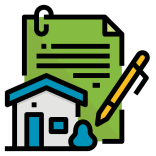 Выручка муниципальных ООО от реализации товаров 
(работ , услуг) по итогам 2020 года составила 261,5 млн. руб.
принято решение о приватизации МУП «Стигла» путем 
преобразования в ООО «Стигла»;
изменено название ООО «Рембыттехника» на ООО «Управление
капитального строительства», внесены изменения в перечень видов деятельности
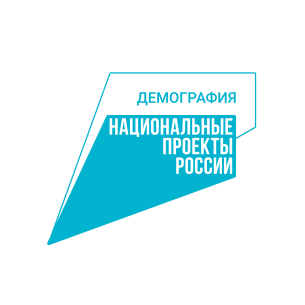 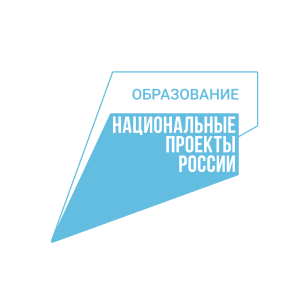 Дошкольное образование
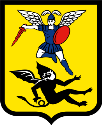 Численность воспитанников 
в системе дошкольного образования в 2020 году, чел.
Реализация национального проекта «Демография»
В 2020 году:
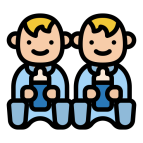 Завершено строительство детского сада на 280 мест в округе Майская горка и детского сада на 280 мест в округе Варавино Фактория
Введен в эксплуатацию детский сад на 220 мест в округе Варавино-Фактория
19 457
Строится:
2 детских сада на 280 мест каждый в округе Майская горка
Впервые 
в детские сады направлены дети годовалого возраста
Создано 780новых мест
создано 250новых мест
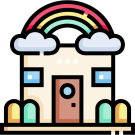 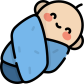 В 2020 году проведен капитальный ремонт третьих этажей:
МБДОУ «Детский сад № 119»
МБДОУ «Детский сад № 135»
МБДОУ «Детский сад № 121»
МБДОУ «Детский сад № 117»
МБДОУ «Детский сад № 124»
Среднемесячная начисленная заработная плата работников детских садов, тыс. руб.
на 21,0%
В 2020 году разработана ПСД для поведения капитального ремонта третьих этажей детских садов
В 2021 году планируется капитальный ремонт 
третьих этажей детских садов: № 94, 113, 118, 131
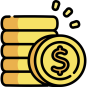 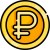 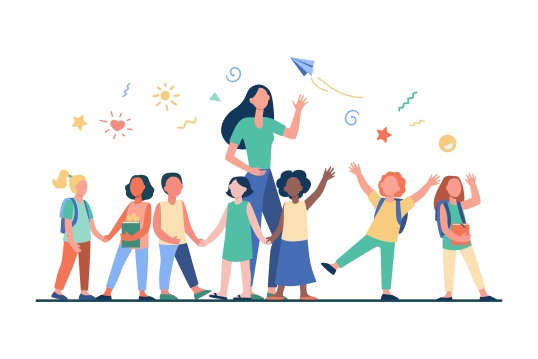 Реализация национального проекта «Образование»
На базе 65 образовательных организаций дошкольного образования функционируют пункты  по оказанию методической, диагностической и консультативной помощи
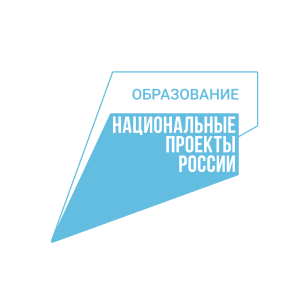 Общее и дополнительное образование
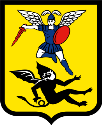 Реализация национального проекта «Образование»
99,7% - уровень обученности школьников
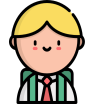 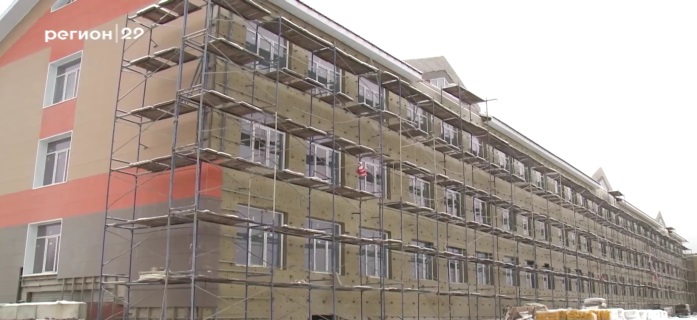 Продолжается строительство школы 
на 860 мест 
в округе Варавино-Фактория
Среднемесячная начисленная 
заработная плата 
учителей МОУ, тыс. руб.
Единовременная выплата молодым специалистам в размере 20 тыс. руб. 
выплачена 228 учителям
на 11,3%
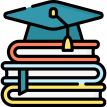 Реализуется проект 
«Кадровый автобус»
В 2020 году  начато строительство школы на 1600 мест в округе Майская горка
Действует резерв  кадров «Руководитель образовательного учреждения»
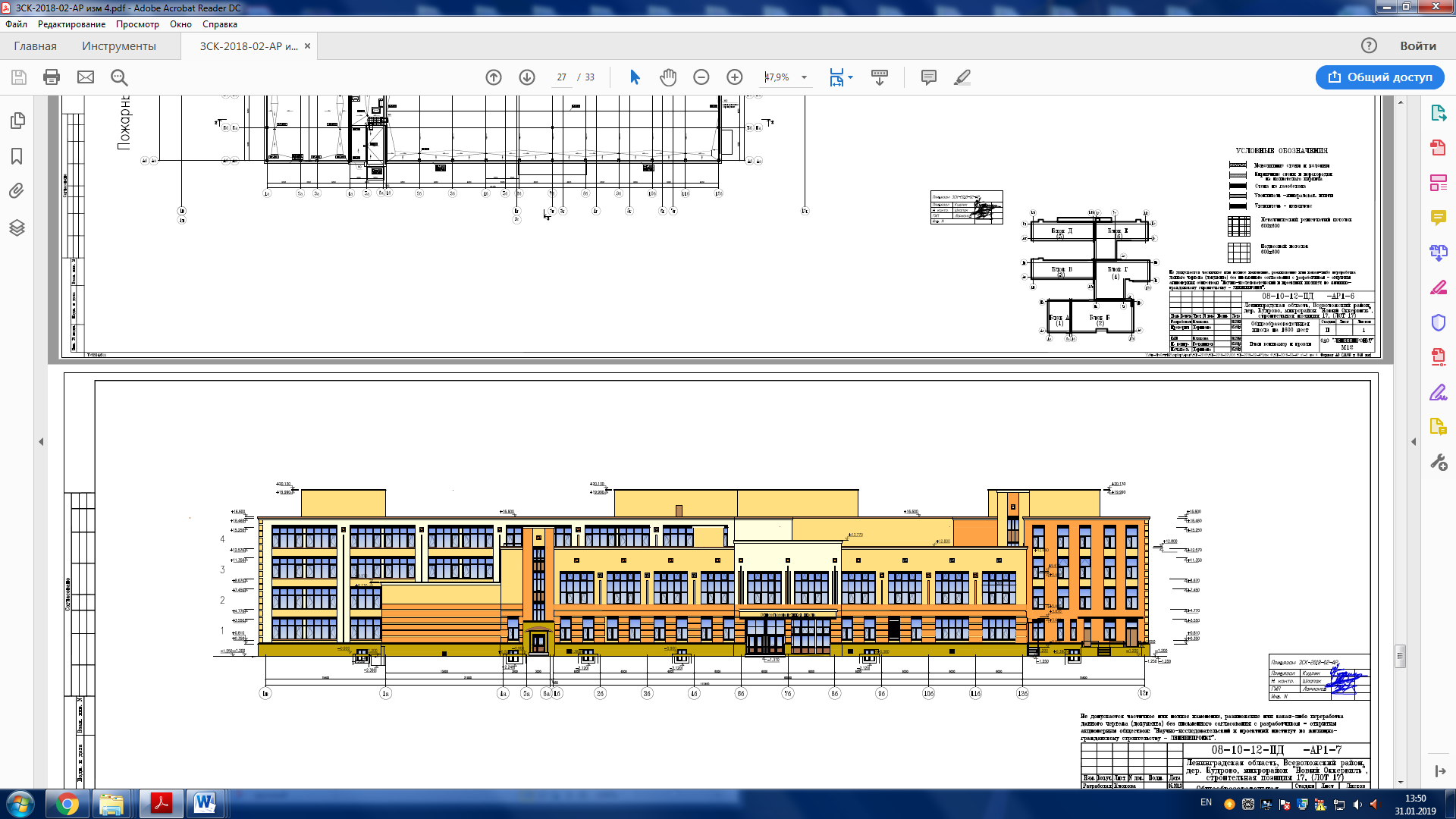 В целях трудоустройства несовершеннолетних
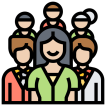 В 2020 году:  
Проведен комплексный капитальный ремонт МБОУ СШ № 77;
Начался капитальный ремонт МБОУ СШ № 9;
Началась подготовка к комплексному капитальному ремонту МБОУ СШ № 22
Дополнительное образование
78% - доля детей в возрасте 5-18 лет, охваченных дополнительным образованием
В ГИС АО «Навигатор» опубликована 891 программа,
зачислено 11 258 человек
Создано 160 рабочих мест,
трудоустроено 317 несовершеннолетних
В 2020 году привлечено областное финансирование
Проведен капитальный ремонт в 32 учреждениях
37 530 человек обучаются в общеобразовательных учреждениях города
Реализуются проекты: «ПроеКТОрия», «Билет в будущее»
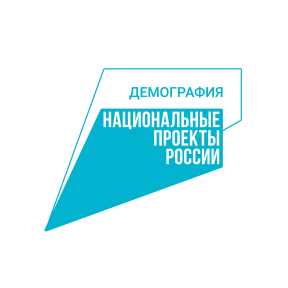 Физическая культура и спорт
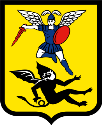 Реализация национального проекта «Демография»
Доля горожан, систематически занимающихся физической культурой и спортом в 2020 году  составила 35%
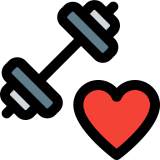 В 2020 году сдан ФОК в округе Варавино-Фактория
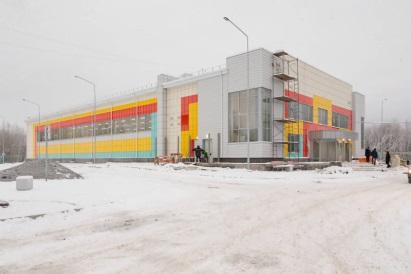 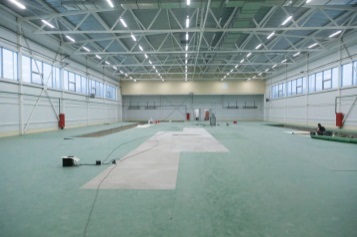 К 2025 ГОДУ БОЛЕЕ 55%
6 433
ребенка
награждено 50 человек
занимаются в муниципальных учреждениях физической культуры и спорта
Ведется поставка оборудования, подготовительные работы для начала тренировочного процесса
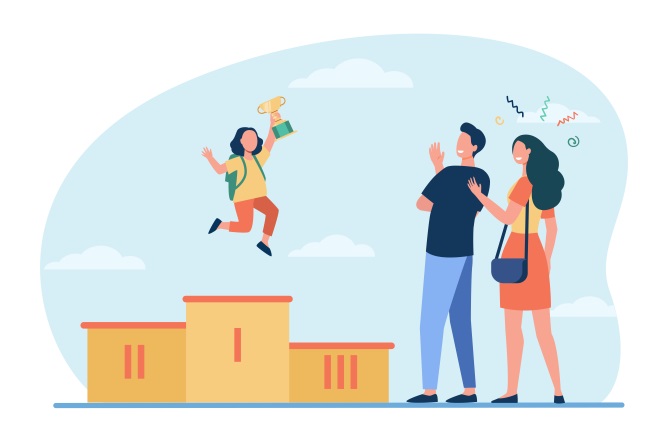 Проведен конкурс 
«Спортивный олимп»
В школу олимпийского резерва им. Соколова Л.К. приобретен спортивный инвентарь и оборудованиедля занятий гребным видом спорта
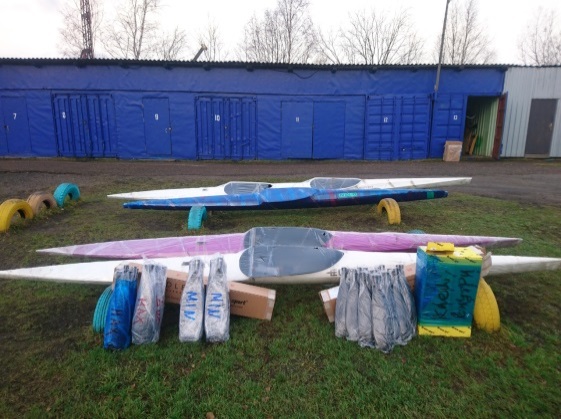 Мероприятия, направленные на развитие сферы физической культуры и спорта:
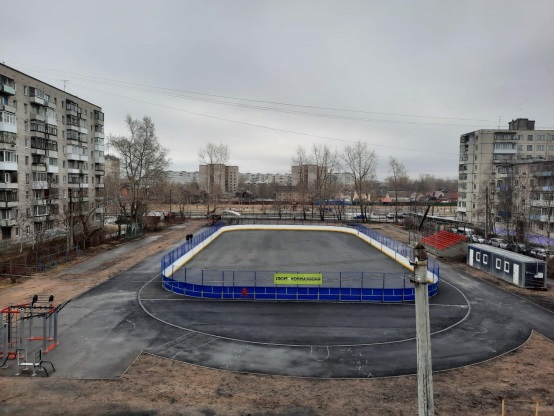 Проведено обустройство ФОК открытого типа на стадионе МБОУ МО СШ № 17
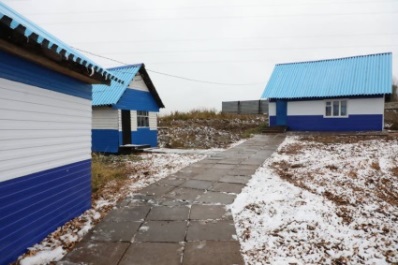 Продолжена модернизация
лыжного стадиона  «Саломаты»
Осуществлена модернизация гребной базы
Социальная политика
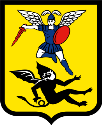 Количество многодетных семей 
в Архангельске, ед.
Профилактика безнадзорности
Численность детей-сирот и детей, оставшихся без попечения родителей, чел.
За 2020 год зарегистрировано 
128 преступлений, совершенных несовершеннолетними
на 16,3%
к уровню 2019 года
на 45,7%
к уровню 2019 года
на 30,0%
к уровню 2019 года
на 20,5%
к уровню 2019 года
В 2020 году
126 детей
обрели свою 
семью
Количество совершенных краж
Количество детей-сирот, подлежащих обеспечению  жильем, чел
Количество квартир, приобретенных
 для детей-сирот, детей, оставшихся
 без попечения родителей, ед.
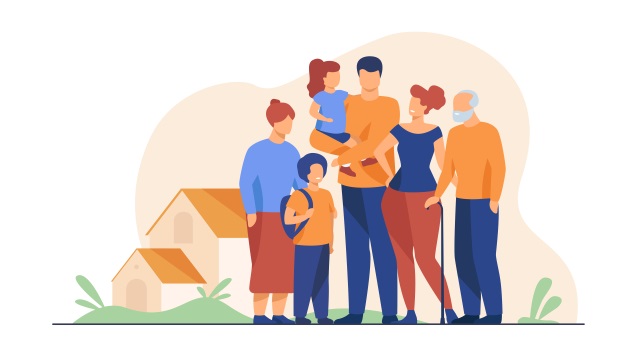 Угон 
автотранспорта
167 квартир за 5 лет
Преступления, совершенные
подростками в общественных местах
16 006 учащихся начальной школы обеспечиваются бесплатным горячим питанием
К празднованию 75-й годовщины Победы в ВОВ вручено 1 799 юбилейных медалей
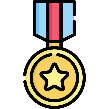 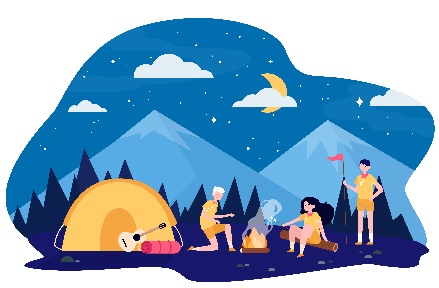 12 семьям погибших защитников Отечества произведена компенсация расходов по текущему ремонту квартир в размере 25 тыс. руб.
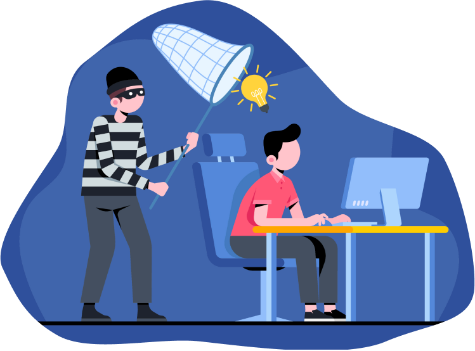 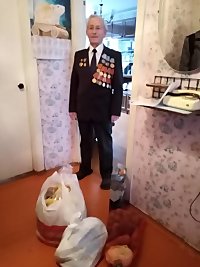 В связи с распространением COVID-19 в 2020 году 
система организации отдыха детей не функционировала
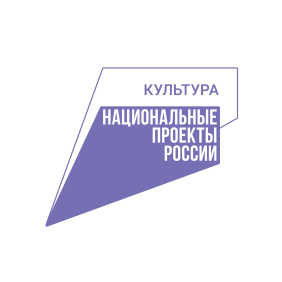 Культура и молодежная политика
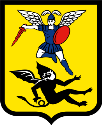 В 2020 году проведен капитальный и текущий ремонт в 13 муниципальных  учреждениях
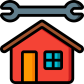 Реализация национального проекта «Культура»
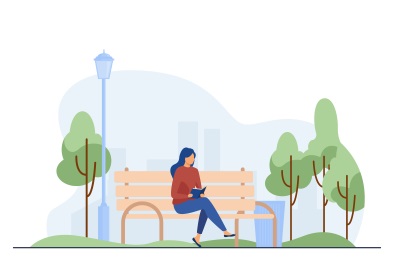 В 2022-2024 годах планируется:
создание 2 модельных библиотек: 
на базе библиотеки № 1 им. Е.С. Коковина;
на базе библиотеки № 5 им. Б.В. Шергина
Культурно-досуговая деятельность
Проведено 2 095 мероприятий, которые посетило > 400 чел.
Разработаны новые формы онлайн-работы с населением
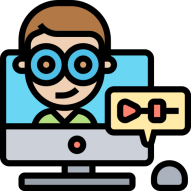 Молодежная политика
Проведены:
Проведено 852 онлайн мероприятия, количество просмотров > 1,4 млн.
летний молодежный марафон
«Здоровый Архангельск»
Дополнительное образование
конкурс «Быть молодым…»
В мероприятиях по реализации молодежной политики приняли участие 42 тыс. чел.
За счет средств городского бюджета обучается 2 593 чел.
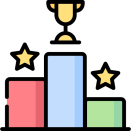 В конкурсах и фестивалях приняли участие 2 291 чел.
В рамках конкурса 
«Доброму городу – добрые дела»
реализовано 6 проектов социально 
ориентированных НКО с общим фондом 0,3 млн. руб.
фестиваль «Помним. Гордимся. Верим.»
Библиотечно-информационное обслуживание
молодежный праздник «Факультатив»
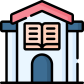 Функционирует 19 библиотек
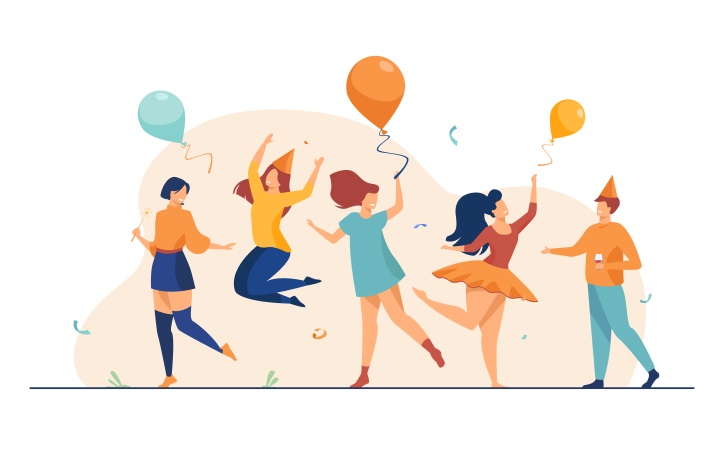 конкурс «Умный Архангельск»
Зарегистрировано пользователей муниципальных библиотек 
55 041 чел.
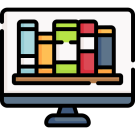 Большинство мероприятий проводились в онлайн формате
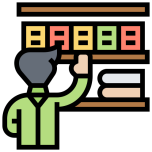 Число посещений муниципальных библиотек 
402 941
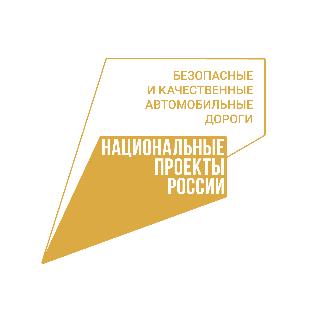 Дорожное хозяйство
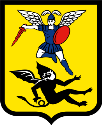 Реализация национального проекта «Безопасные и качественные автомобильные дороги»
Установлено 146 Г-образных опор, 
295 дорожных знака,
устроены искусственные неровности на 5 пешеходных переходах
Выполнен ремонт
50 км дорог, в рамках НП «БКАД» – 36,7 км19 км тротуаров
На дорожное хозяйство в 2020 году израсходовано 1 533,8 млн. руб., в рамках НП «БКАД» – 789,2 млн. руб.
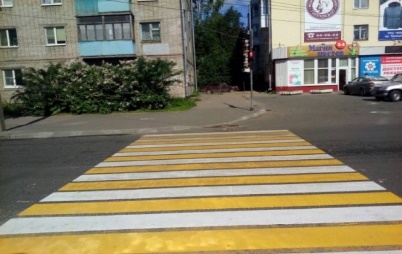 Нанесена разметка
общей площадью
32 тыс. кв. м
Проведен ямочный ремонт  
на площади 5,6 тыс. кв. м
Установлено 9,6 км пешеходных ограничивающих ограждений
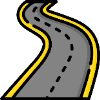 В 2021 году:
В рамках реализации НП «БКАД» планируется провести ремонт 12,7 км дорог общей площадью 118 546,02 кв. м: 
- ул. Магистральная от ул. Тяговая до Архангельского шоссе;
- Маймаксанское шоссе от ул. Советская до ул. Мостовая;
- ул. Победы от Маймаксанского шоссе до ул. Капитана Хромцова;
- ул. Беломорской Флотилии от  пр. Никольский до наб. Георгия Седова;
- ул. Гайдара от ул. Нагорная до ул. Наб. Северной Двины;
- ул. Мещерского от ул. Советская до ул. Адмирала Кузнецова;
- ул. Русанова от пр. Ленинградский до Окружного шоссе
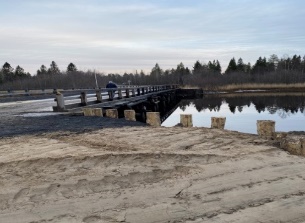 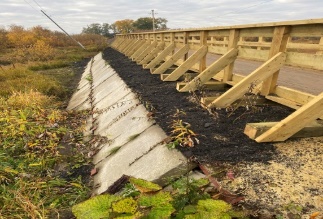 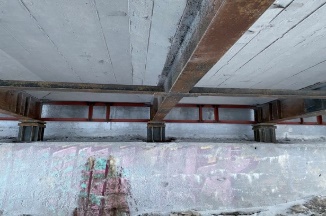 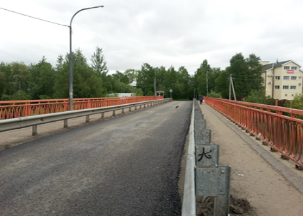 Выполнены работы по содержанию и ремонту мостовых сооружений
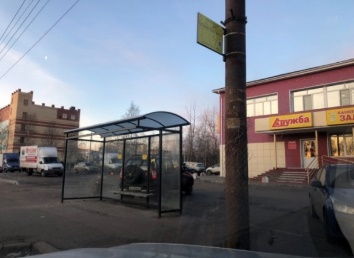 Отремонтированы: 
1 дворовая территория,
2 проезда к территориям
многоквартирных жилых домов
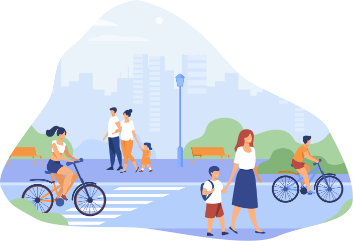 Установлено 26 павильонов, отремонтировано 27 павильонов
При выделении финансирования из федерального и областного бюджетов запланирован ремонт 5,3 км дорог
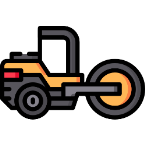 Проведение дезинфекции павильонов ожидания
Транспорт
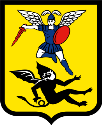 В 2020 году в лизинг приобретено 47 автобусов
В 2020 году перевезено
   33,7 млн. пассажиров
Реализуется план оптимизации маршрутной сети городского пассажирского транспорта
Малый класс35 единиц
Средний класс12 единиц
По транспортной карте «Льготная» совершено 1 503 тыс. поездок
Маршрутная сеть 
   36 маршрутов
Итого по маршрутам города курсирует 
 162 новых автобуса
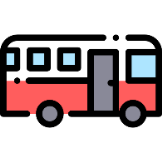 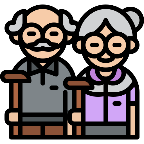 2 маршрута в сравнении  с 2019 годом
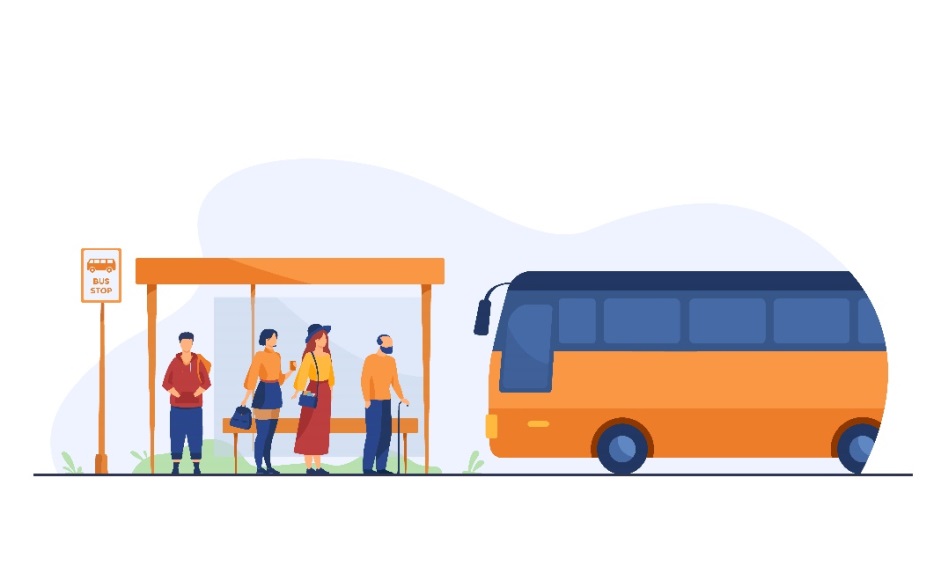 Реализуется проект 
«Создание умных остановок»
Устанавливаются:
информационные
аншлаги с QR кодами
В 2020 году:
Функционирует система электронной оплаты проезда в городском пассажирском транспорте
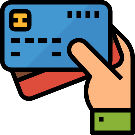 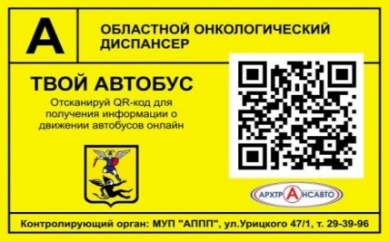 Продолжится обновление автобусного автопарка
Мониторинг движения общественного транспорта по системе ГЛОНАСС
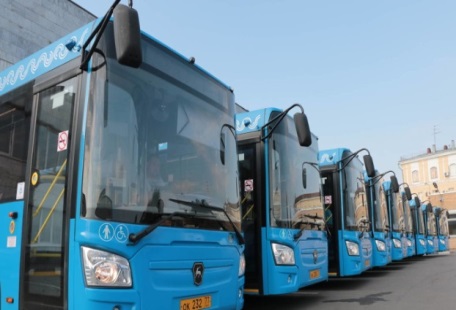 Будут заключены
 новые контракты 
с перевозчиками
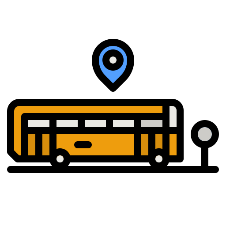 информационные табло
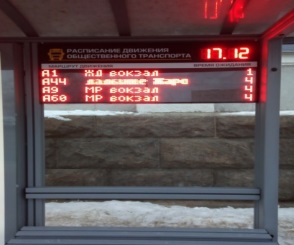 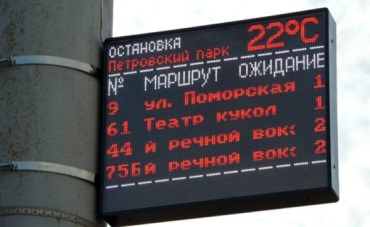 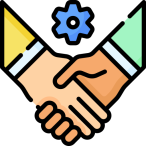 Городское хозяйство
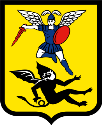 В рамках концессионного соглашения ООО «РВК-Центр»:
Уличное освещение
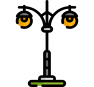 Процент горения светильников 74%
В 2021 году планируется:
В 2020 году:
1 700  светильников заменено
реконструкция аварийных участков канализационных трубопроводов  4 573 м;
работы по санации канализационного коллектора в ТО Майская горка;
реконструкция ВНС № 91;
строительство трубопровода от ВНС № 91;
строительство дюкера через реку Кузнечиха;
реконструкция 140 водопроводных колонок;
реконструкция автоматизированных решеток на центральной канализационной насосной станции, ул. Нагорная
реконструкция очистной станции № 3 с внедрением водовоздушной промывки фильтров;
строительство станции ультрафиолетовой очистки воды на ЦОСВ с лампами среднего давления;
реконструкция дренажных систем фильтров с переводом на одну загрузку;
реконструкция системы контроля и управления процессами водоподготовки за счет внедрения автоматизации;
29 пешеходных переходов дополнительно освещено
> 2,5 тыс. м  участков линий наружного освещения отремонтировано
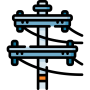 Выполнены работы по проектированию  4-х линий наружного освещения
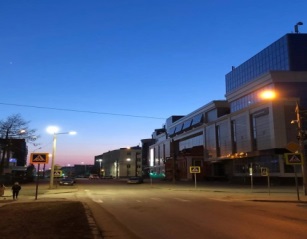 10 монументов и памятников ВОВ освещено
24,63 км  электрических сетей отремонтировано собственниками
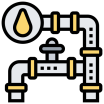 Капитальный ремонт домов
Теплоснабжение
Территориальные общественные объединения
Заменено 4,7 км тепловых сетей
Количество многоквартирных жилых домов, в которых проведен капитальный ремонт 
за счет  средств фонда  капитального ремонта , ед.
Зарегистрировано 
16 ТОС
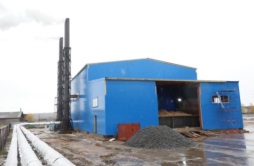 Введена в эксплуатацию 
новая котельная на территории АО 
«Архангельская РЭБ Флота»
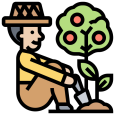 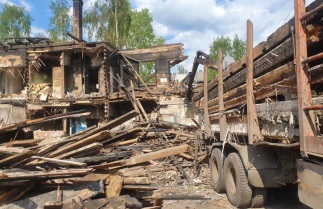 652 дома за 5 лет
Выполнена реконструкция
участка тепловой сети по просп. Обводный канал
между ул. Воскресенская
и ул. Попова
Финансирование ВЦП «Поддержка ТОС» в 2020 году 6 028,4  тыс. руб.
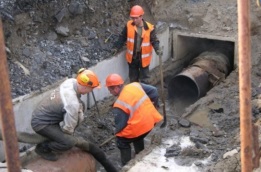 В 2020 году 
реализовано 
12 социально 
значимых 
проектов
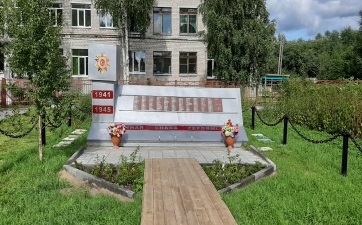 Обращение с ТКО
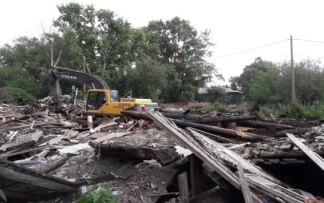 Заключено соглашение с ООО «ЭкоИнтегратор»
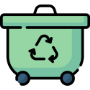 За 4 года реализовано 
58 проектов
Установлено 
2 182 пластиковых  
74 металлических контейнера
48 бункеров
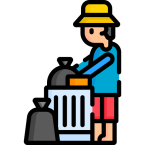 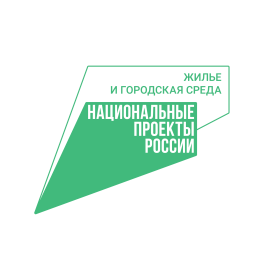 Формирование комфортной городской среды
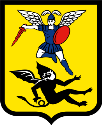 Объем финансового обеспечения
 МП «Формирование современной городской среды» 296,4 млн. руб.:
В 2020 году завершены работы по благоустройству 
8 общественных территорий, 
1 общественная территория будет завершена в 2021 году
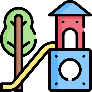 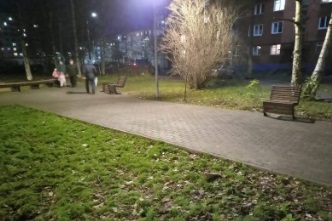 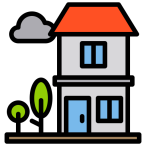 Общественная территория в границах домов № 104, 106, 108 по ул. Воскресенской; № 32 по ул. Шабалина А.О.
В 2021 году планируется благоустроить 6 общественных территорий 7 дворовых территорий
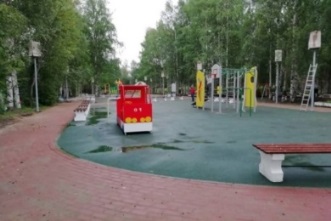 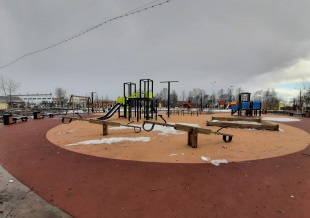 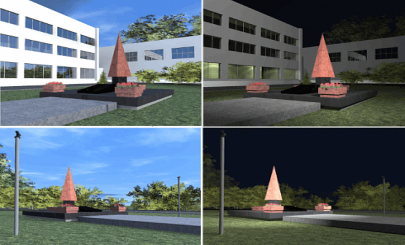 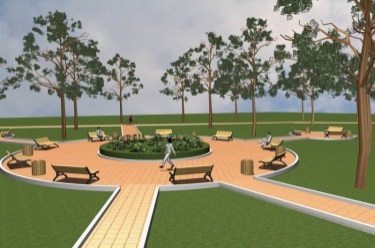 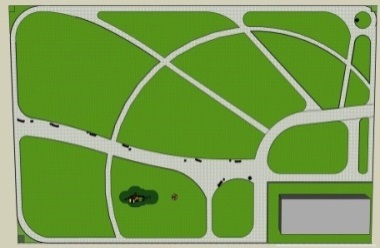 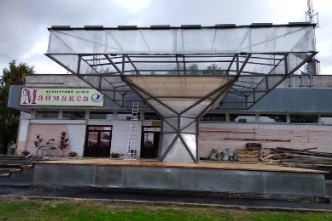 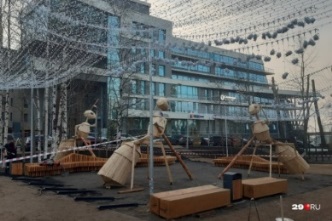 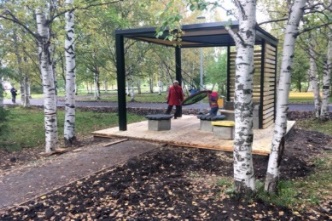 Общественная территория ул. Русанова – просп. Ленинградский
Общественная территория по ул. Партизанская, д. 28
Парк у бывшего здания 
МКОУ СОСШ № 41 по пр. Никольскому, д. 24
Общественная территория по ул. Химиков
Общественная территория у Ломоносовского ДК
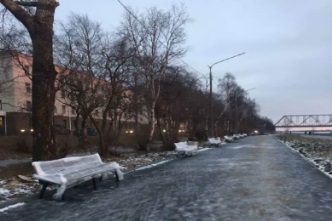 Общественная территория сквер имени 12-ой бригады Морской пехоты, в районе КЦ "Маймакса"
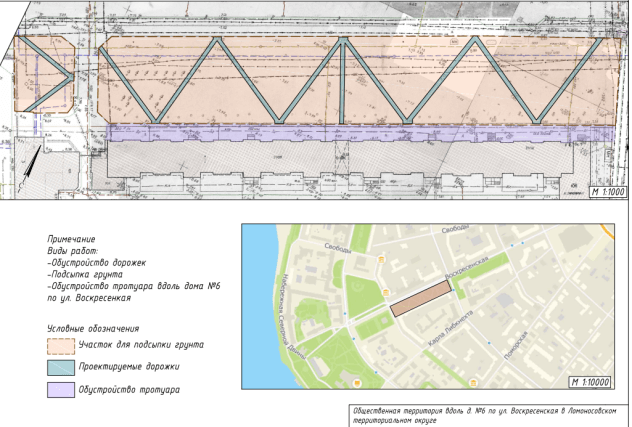 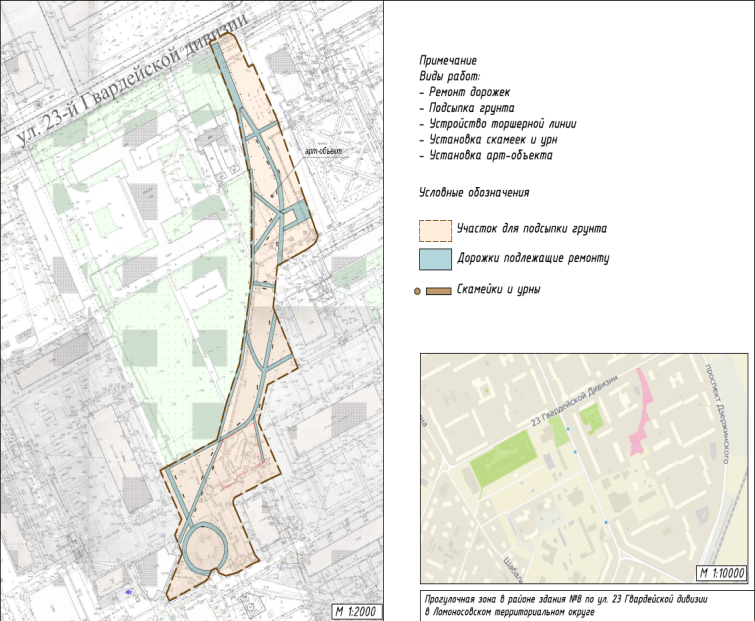 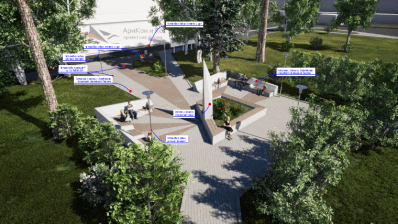 Общественная территория Набережная Северной Двины (от ул. Володарского до Морского музея)
Общественная территория ул. Воронина В.И., 32
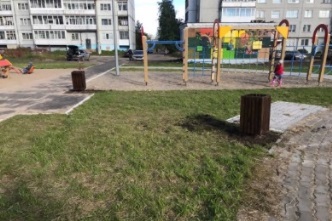 Общественная территория по Набережная Северной Двины (от "Праги" до Железнодорожного моста)
Прогулочная зона 
в районе здания № 8 
по ул. 23 Гвардейской 
дивизии
Общественная территория 
вдоль дома 
№ 6 по ул. Воскресенской
Сквер в районе Архангельского городского культурного центра
В 2020 году завершены работы по благоустройству 
16 дворовых территорий многоквартирных жилых домов
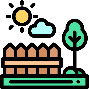 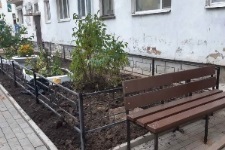 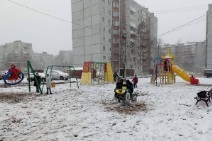 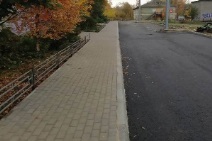 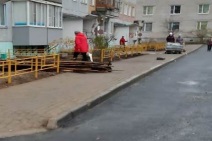 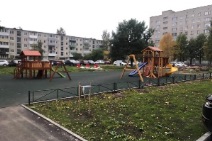 Общественная территория ул. Дачной, 38, 40 – ул. Воронина В.И., 53, 55
Работа с гражданами
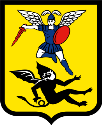 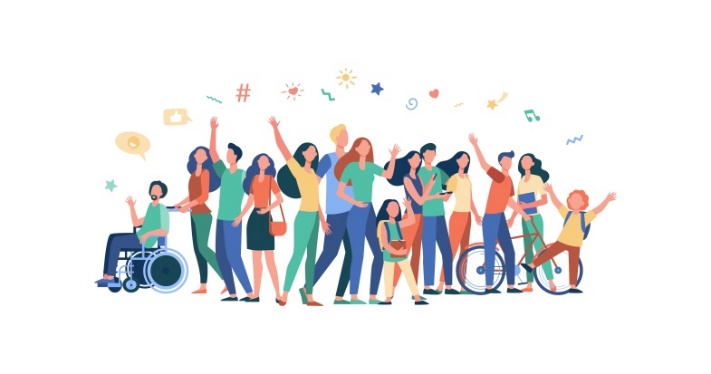 Количество обращений граждан, ед.
В 2020 году предоставлялись:
50 видов муниципальных услуг
23 вида государственных услуг
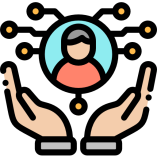 В электронном 
виде поступило 
> 4000 
обращении 
граждан
Количество предоставленных муниципальных услуг, ед.
Количество предоставленных государственных услуг, ед.
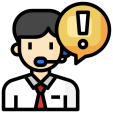 В 2020 году:
на личных приемах принято 272 гражданина
На территории МО «Город Архангельск» действуют:
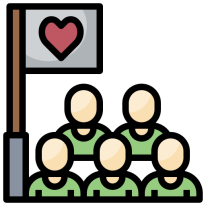 В 2020 году гражданами подано:
Общественный совет 
при Главе муниципального образования «Город Архангельск»
3 463
заявления
зачисление детей в детские сады
3 551
заявлений
подано на 
предоставление муниципальных услуг в электронном виде
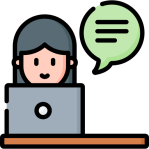 1 482
заявления
признание граждан малоимущими
8 общественных советов в Администрациях 
территориальных округов муниципального образования
 «Город Архангельск»
760
заявлений
В 2020 году
проведено  
3 заседания
перепланировка жилых помещений
1 750
заявлений
право производства земляных работ